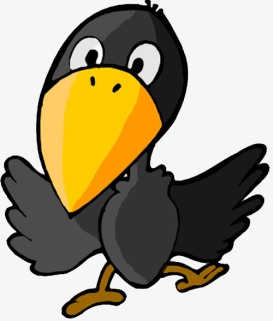 «Как важно считать…. ворон» о правильности и важности развернутых ответов на многочисленные вопросы маленьких "почемучек" 3-4 лет
Чебушева Елена Викторовна
Старший преподаватель кафедры Специальной (коррекционной) педагогики ЯГПУ им. К.Д. Ушинского
Директор Центра раннего развития «Дарование»  
Логопед, дефектолог